Lesson 5
Agenda
Angles in a Polygon
Parallels and Transversals
Practice, Practice!!!
Angles in a Polygon
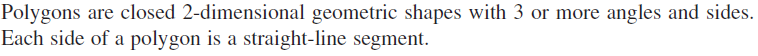 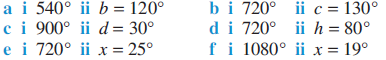 Angles and Parallel Lines
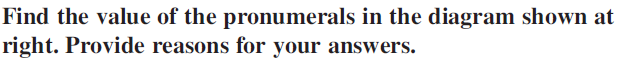 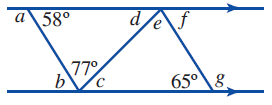 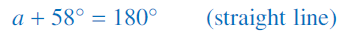 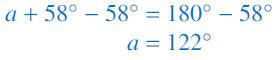 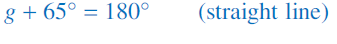 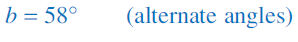 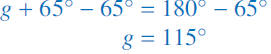 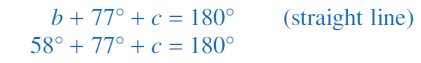 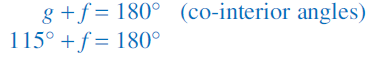 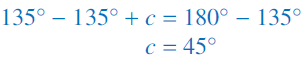 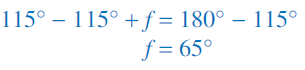 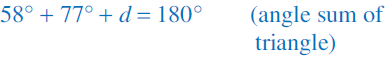 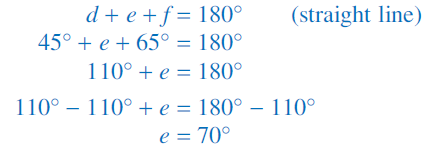 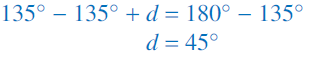 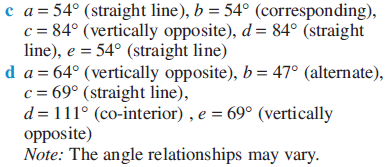 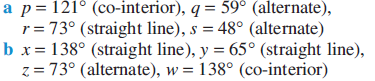